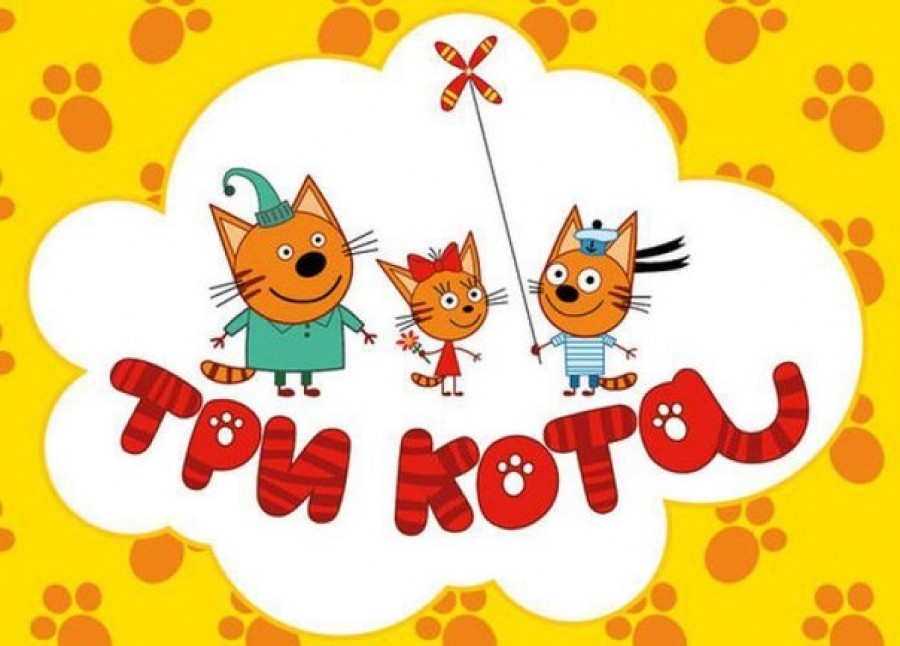 СЧИТАЕМ 
В ПРЕДЕЛАХ 10
Меню
Выход
Примеры с пропуском
Счёт в пределах 10
Примеры на сложение 
в пределах 10
Числовые домики (состав числа)
Примеры на вычитание
 в пределах 10
Увеличить, уменьшить на…
Примеры на сложение и вычитание 
в пределах 10
Игра «Весы»
Счёт в стихах
Игра «Конфета»
Счёт в пределах 10
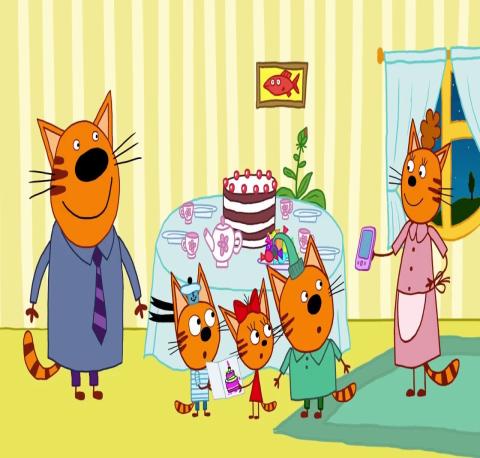 Сколько пуговиц на иллюстрации?



Сколько  тортов на картинке?



Сколько кружек к чаю?
 


Сколько ягод на торте?
5
Ответ
2
Ответ
4
Ответ
10
Ответ
Счёт в пределах 10
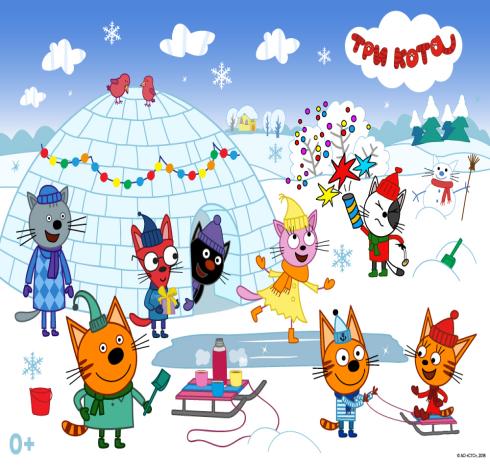 Сколько котов на иллюстрации?



Сколько  шапочек на картинке?



Сколько кружек с чаем?
 


Сколько лопаток на картинке?
9
Ответ
8
Ответ
3
Ответ
2
Ответ
Примеры на сложение в пределах 10
5+1=
3+2=
7+3=
2+8=
9+0=
5+2=
4+4=
6
2+1=
8+0=
5+5=
6+1=
4+5=
7+2=
3+4=
3
1+9=
5+4=
4+3=
6+4=
7+1=
8+2=
3+6=
10
9
5
8
10
10
7
10
10
7
9
9
8
7
9
10
8
7
9
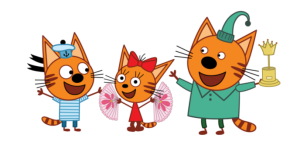 Примеры на вычитание в пределах 10
10-6=
8-4=
7-5=
10-8=
9-0=
5-2=
10-4=
4
8-3=
9-6=
7-6=
6+1=
4-2=
10-2=
9-4=
5
10-9=
7-4=
4-3=
10-7=
6-4=
8-2=
6-1=
1
4
3
3
2
1
1
2
7
3
9
2
2
3
6
8
6
5
5
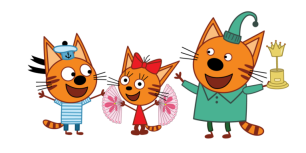 Примеры на сложение и вычитание 
                                                            в пределах 10
8-6=
8+2=
7-3=
9+1=
5+3=
6-2=
4+5=
2
2+5=
10-7=
4+3=
6+3=
9-5=
10-2=
4+4=
7
10-0=
9-1=
7+2=
8-5=
7+1=
3+3=
4+6=
10
10
3
8
4
7
9
10
9
3
8
4
8
4
6
8
9
8
10
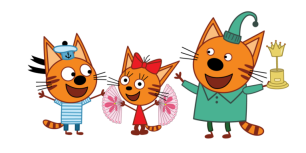 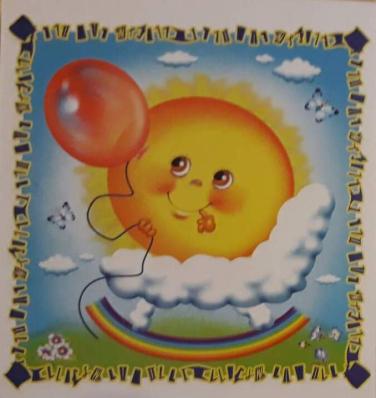 1
Солнышку так грустно
В небе одному…
Я воздушный шарик 
Подарю ему.
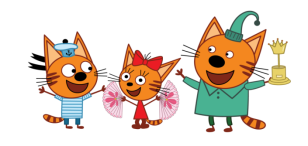 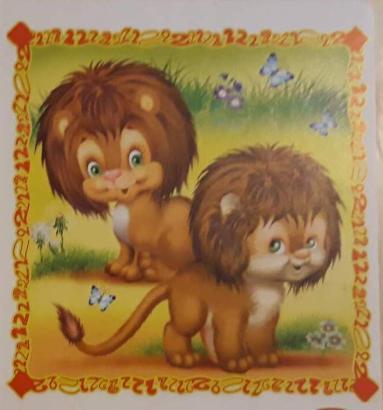 2
Я окликнул в джунглях льва – 
Прибежали сразу два.
Посмотрели друг на друга
И… умчались друг от друга!
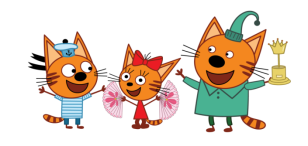 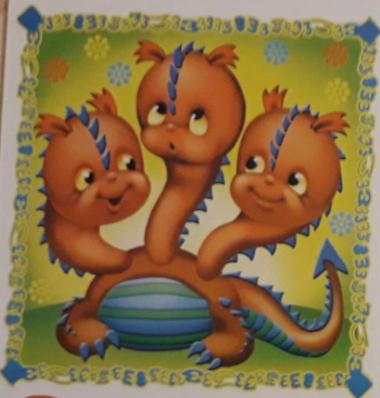 3
В магазине есть дракон – 
Мягкая игрушка.
Говорят, трёхглавый он,
Спит на трёх подушках.
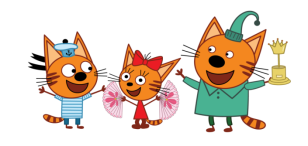 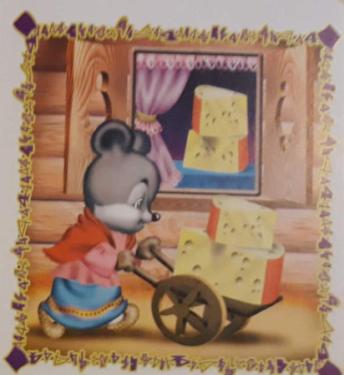 4
Мышка тёмной-тёмной ночкой
Тащит в норку два сырочка.
Два сырка уже в квартире,
Значит, их всего -  четыре.
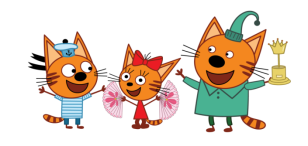 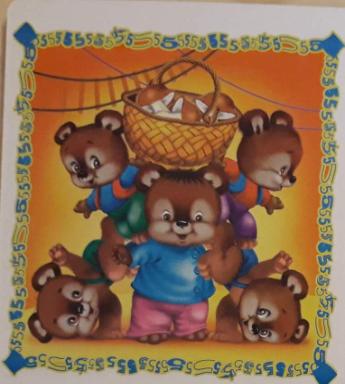 5
Пять весёлых медвежат
В цирке выступать хотят.
Даже за грибами 
Ходят вверх ногами!
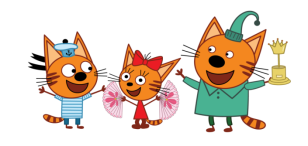 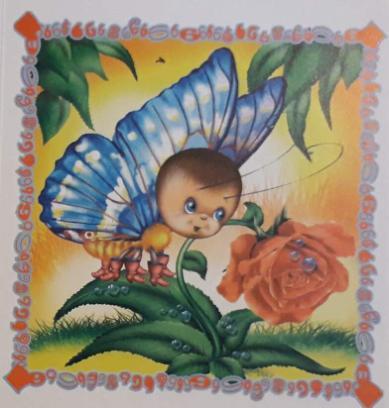 6
Шесть сапожек новых
Бабочка надела.
И на день рожденья
К розе полетела.
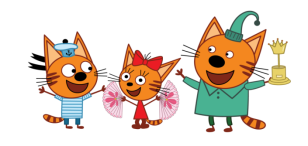 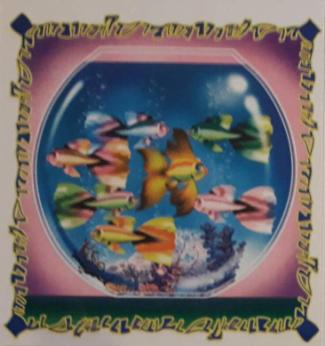 7
Папа обещал, что купит
Шесть чудесных рыбок гуппи.
Да ещё седьмую – 
Рыбку золотую.
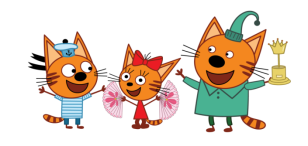 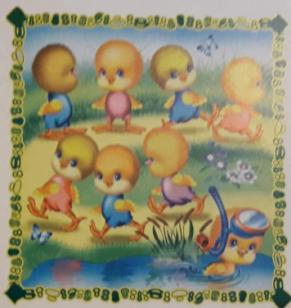 8
Крякая, важно идут по дорожке
Семь малышей – с перепонками ножки.
Утка в тревоге: - А где же восьмой?
В прятки играет малыш озорной!
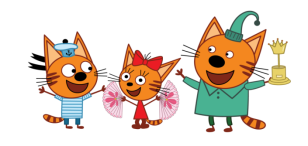 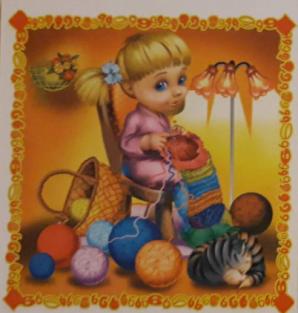 9
Мама вязала платьице Зине,
Восемь клубочков было в корзине.
Вдруг к ним прибавился 
Новый, девятый.
Котик свернулся
Клубком полосатый.
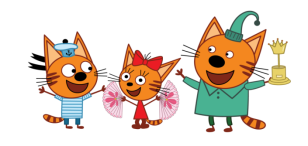 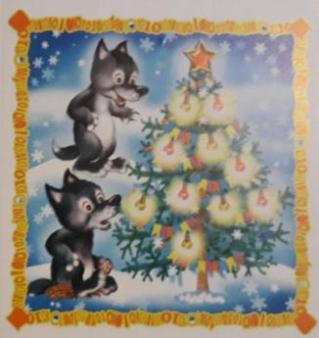 10
Целый день считают волки
Сколько лампочек на ёлке:
Красных – пять,
 Да жёлтых – пять…
Ты им можешь подсказать?
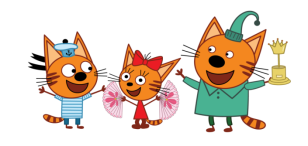 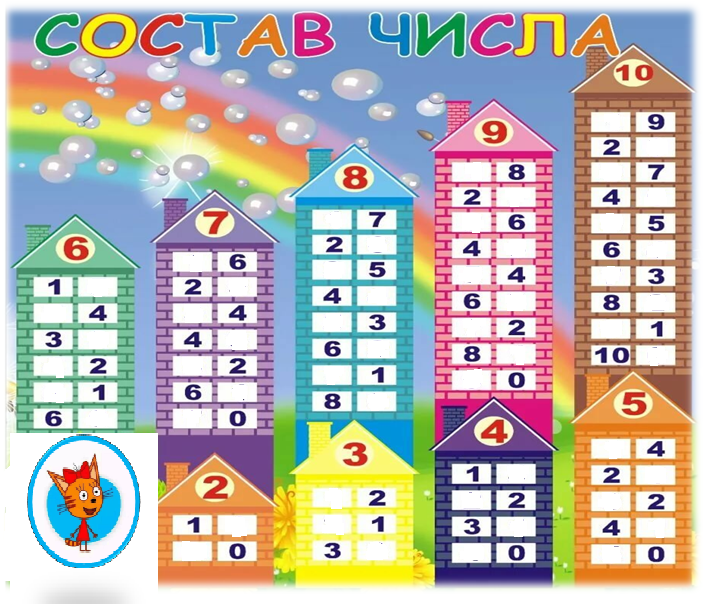 1
8
1
3
7
6
1
3
5
6
5
4
1
3
5
7
5
5
4
3
2
2
3
5
7
9
3
3
2
1
0
4
5
7
9
5
1
0
0
7
1
3
3
1
2
3
1
2
1
1
2
0
4
5
Примеры с пропуском
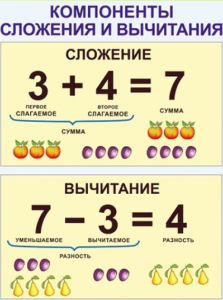 6+_=10

8-_=5

_+5=9

7+_=8

_+3=6
4
9-_=4

5+_=5

__-4=6

8-_=3

6-_=4
5
3
0
10
4
1
5
3
2
Увеличить, уменьшить на…
Уменьшить на 7
3
2
0
1
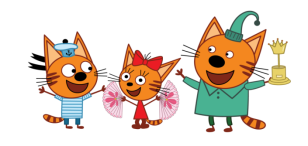 Увеличить на 5
9
10
6
8
Увеличить, уменьшить на…
Увеличить на 2
10
7
8
4
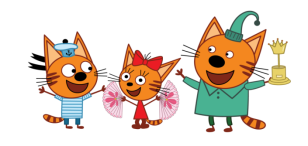 Уменьшить на 3
5
2
6
7
Игра «Весы»
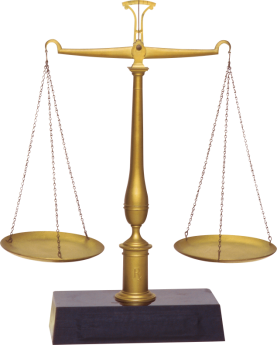 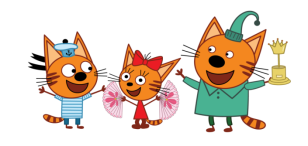 10
8
7
8
1
2
8
Игра «Весы»
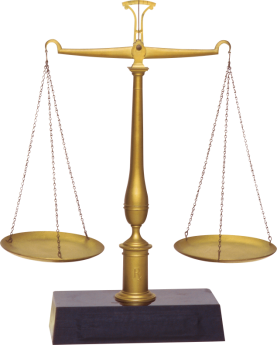 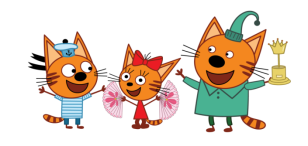 9
7
2
5
3
1
7
Игра «Весы»
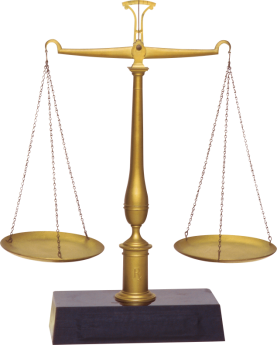 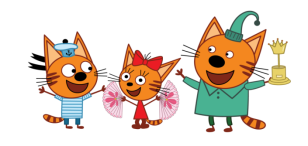 7
3
5
4
3
4
4
Игра «Весы»
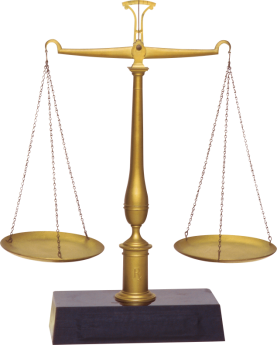 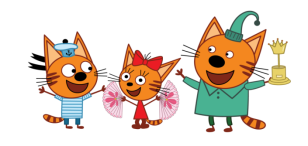 8
3
7
4
5
4
4
Игра «Весы»
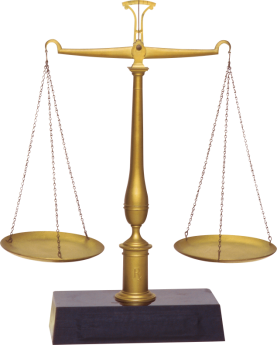 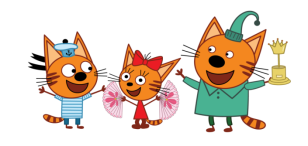 5
3
2
2
3
1
3
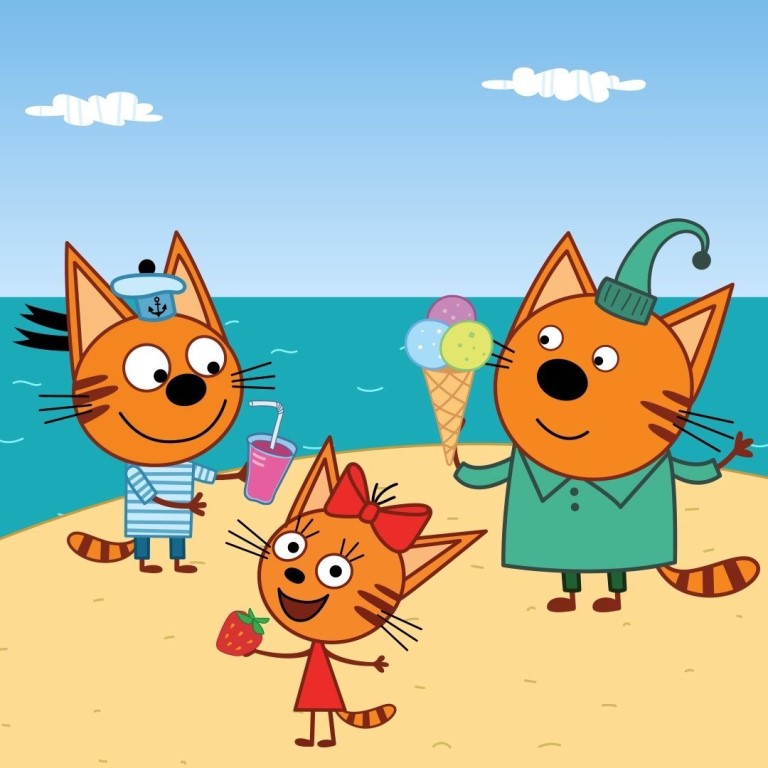 Игра «Конфета»
5+4=
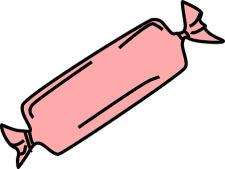 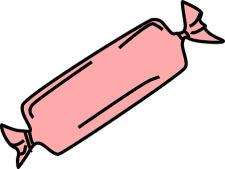 8
9
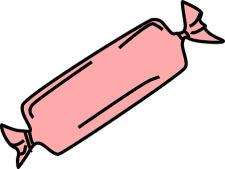 7
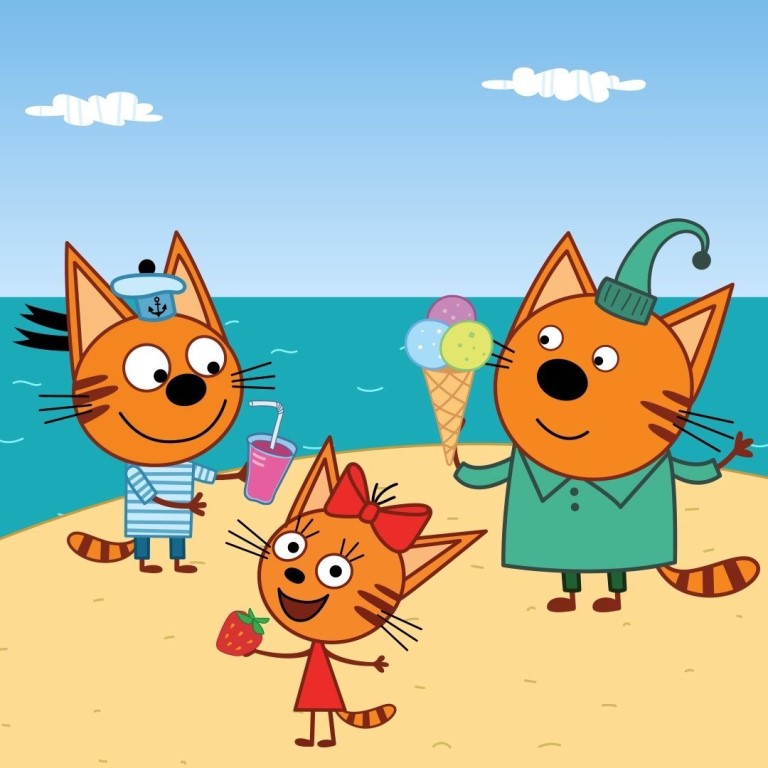 Игра «Конфета»
10-6=
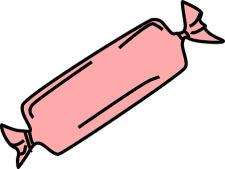 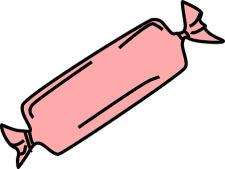 4
5
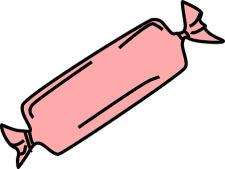 2
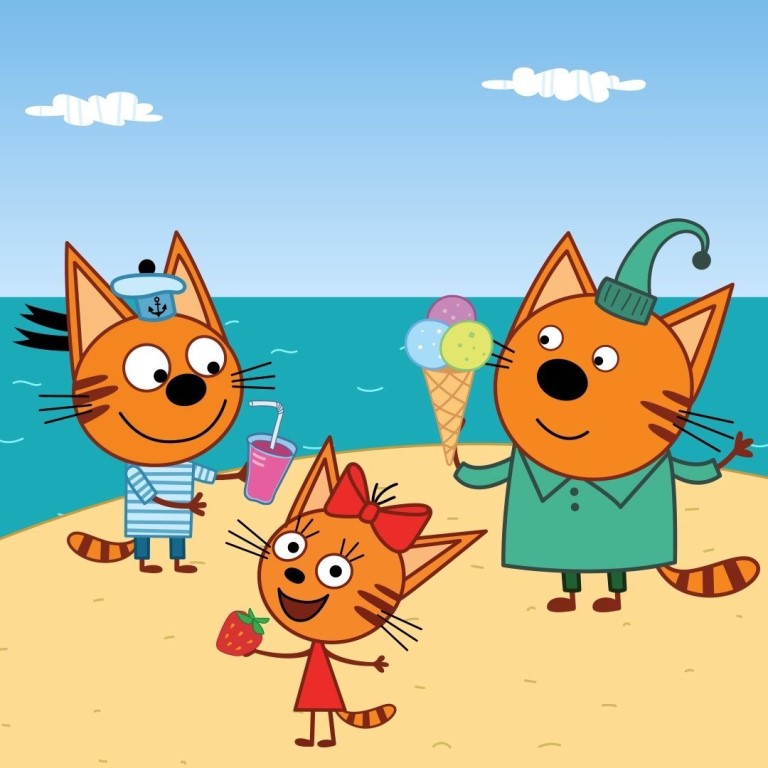 Игра «Конфета»
6+4=
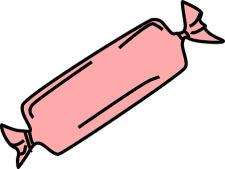 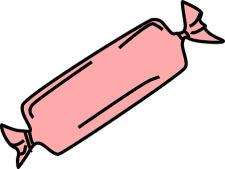 8
10
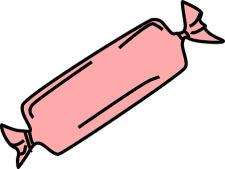 9
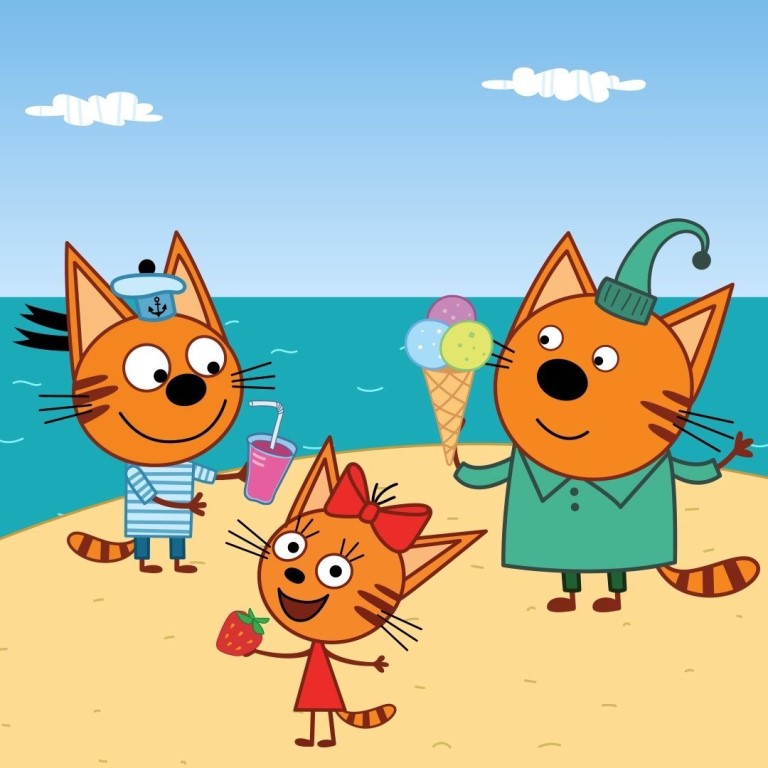 Игра «Конфета»
7+1=
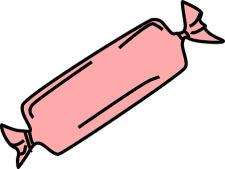 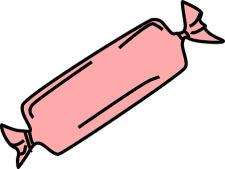 6
4
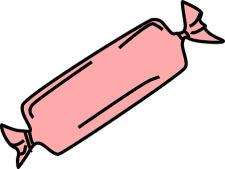 8
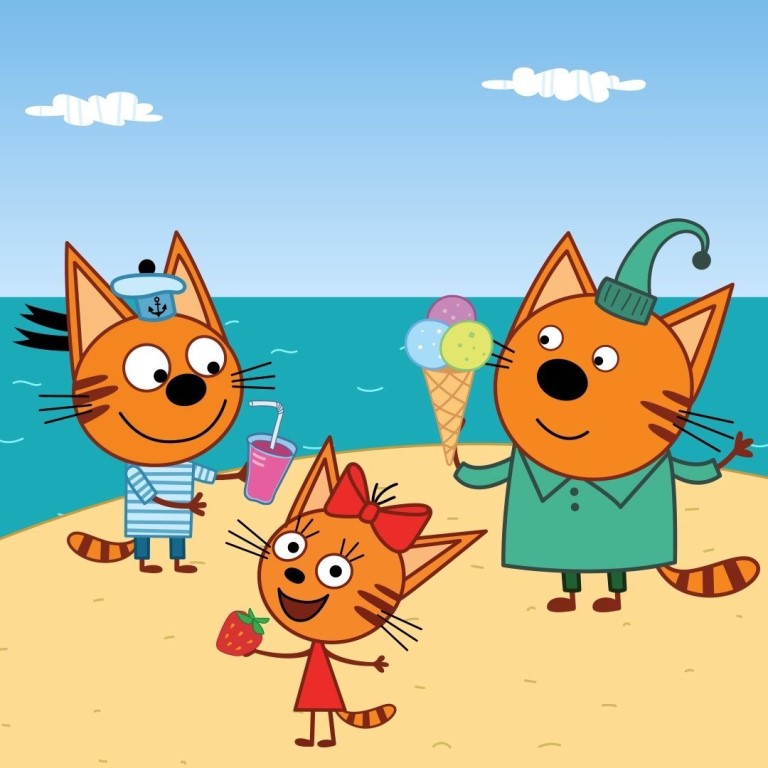 Игра «Конфета»
6-3=
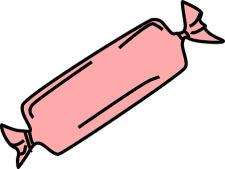 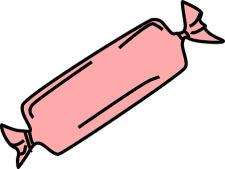 5
2
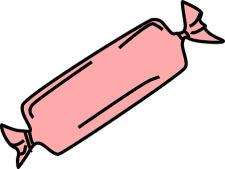 3
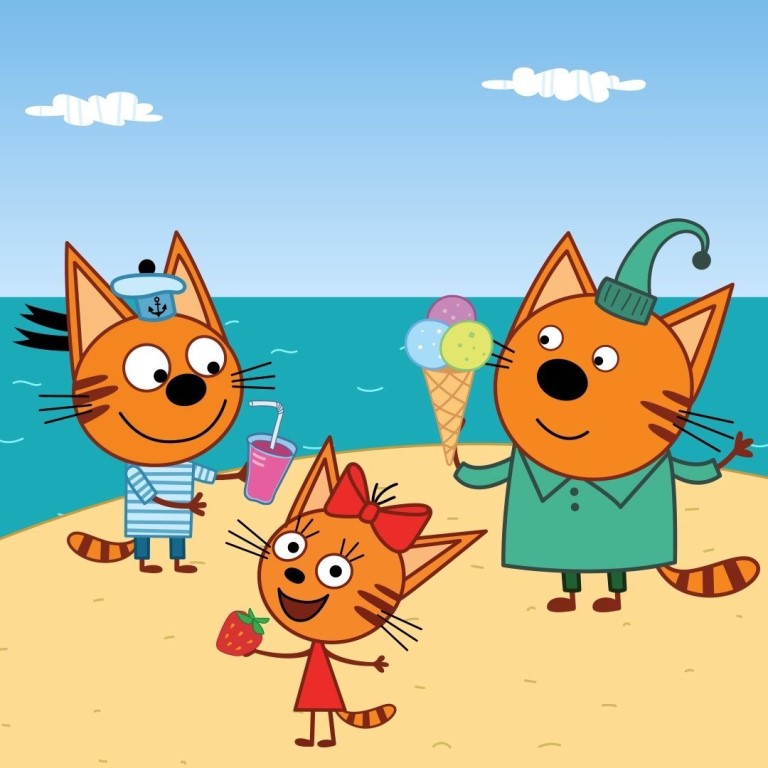 Игра «Конфета»
7-6=
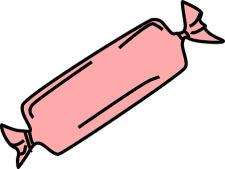 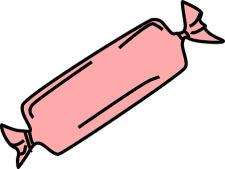 1
2
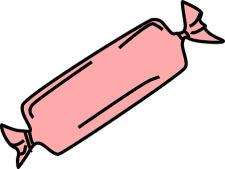 3
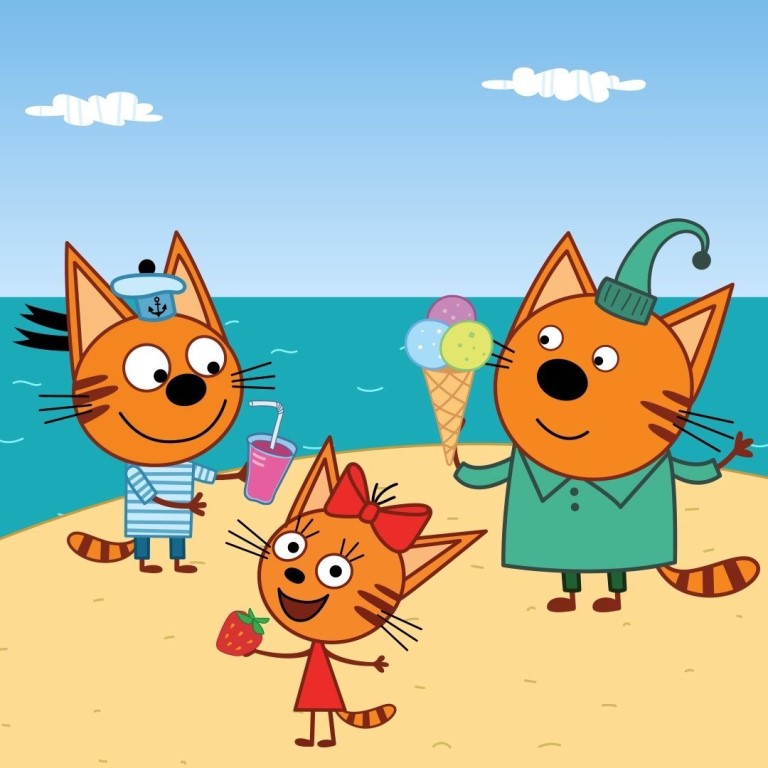 Игра «Конфета»
9-4=
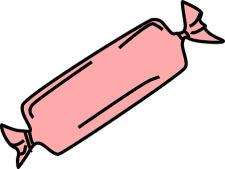 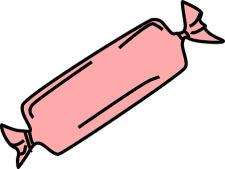 4
5
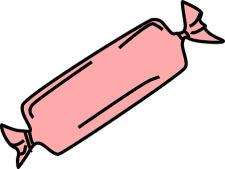 6
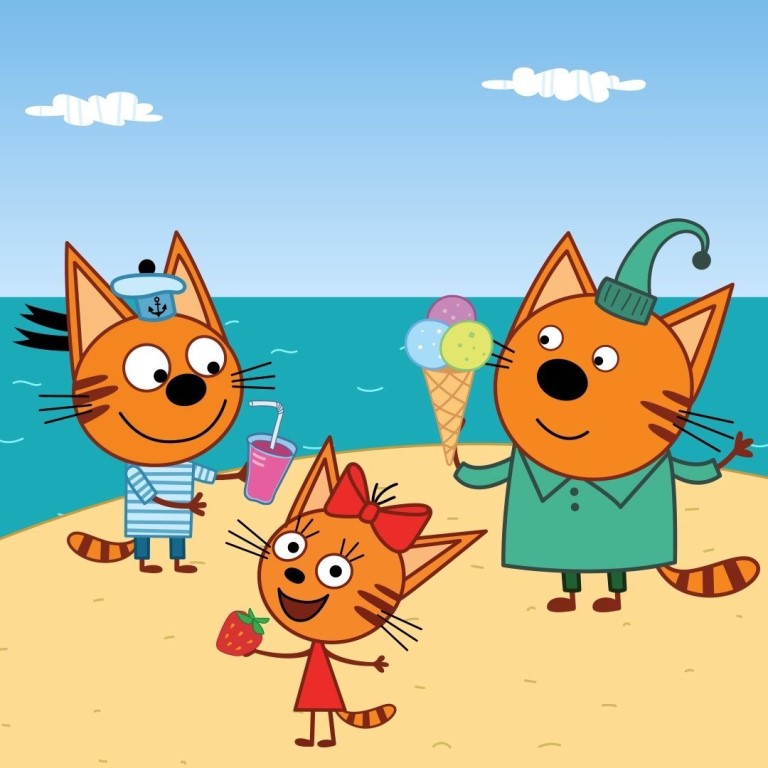 Игра «Конфета»
6-0=
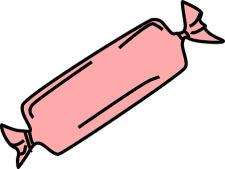 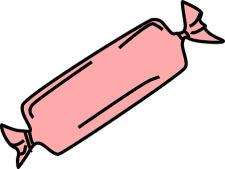 0
7
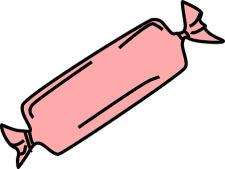 6